2.6	                      	   Kort division med minnessiffra
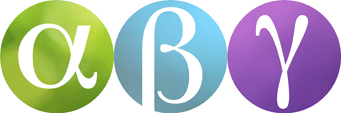 Nu fortsätter vi med kort division.
Om vi till exempel ska räkna ut            kan vi göra

det med hjälp av kort division med minnessiffra:
Börja divisionen med den största talsorten.
9 hundratal dividerat med 3 är 3 hundratal.
1
9  7  5
Fortsätt med tiotalen:
2
5
3
=
7 tiotal dividerat med 3 är 2 tiotal.
3
Resten är 1 tiotal.
Den skriver vi som minnessiffra.
975
3
Avsluta med entalen:
Med minnessiffran har vi 15 ental.
15 ental dividerat med 3 är 5 ental.
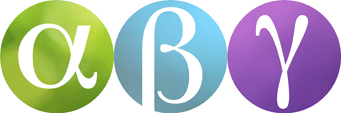 Exempel
7 8
7 2 0
b)
a)
6
3
7 tiotal dividerat med 3 är 2 tiotal.
1
7 8
=
2
6
a)
Resten blir 1 och det skriver vi som minnessiffra.
3
18 ental dividerat med 3 är 6 ental.
7 hundratal dividerat med 6 är 1 tiotal.
1
7 2 0
1
2
0
=
b)
Resten blir 1 och det skriver vi som minnessiffra.
6
12 tiotal dividerat med 6 är 2 tiotal.
0 ental dividerat med 6 är 0.
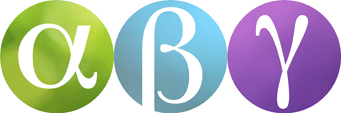 Exempel
Hassan tjänade 546 kronor på ett jobb som tog 3 timmar.
Hur mycket tjänade han i timmen?
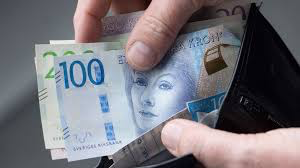 2
5 4 6
1
8
2
=
3
Svar:
Hassan tjänade 182 kronor i timmen.